Презентация
Природа и животный мир 
                                 Арктики и Антарктики
ГБДОУ № 4                                                                                                               
Красногвардейского района

Подготовительная группа






Воспитатель:
А. А. Феоктистова

          СПб. 2014 г.
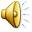 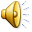 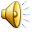 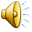 Животный мир Арктики и Антарктики
Зимой в Арктике – полярная ночь. Несколько месяцев длится  ночь,  и стоит  жуткий мороз - 60 градусов. Несмотря на такой мороз в Арктике есть жизнь. Там есть различные животные, птицы, растения и рыбы. Животные: Белый медведь, Тюлень, Морж, Гренландский кит. Птицы: Кайра, Гагарка, Чайка. Рыбы: Сайка. В Арктике  так же  есть Рачки. Все эти животные приспособились к холодам Арктики. У них у всех есть толстый слой жира, густой мех и широкие лапы.
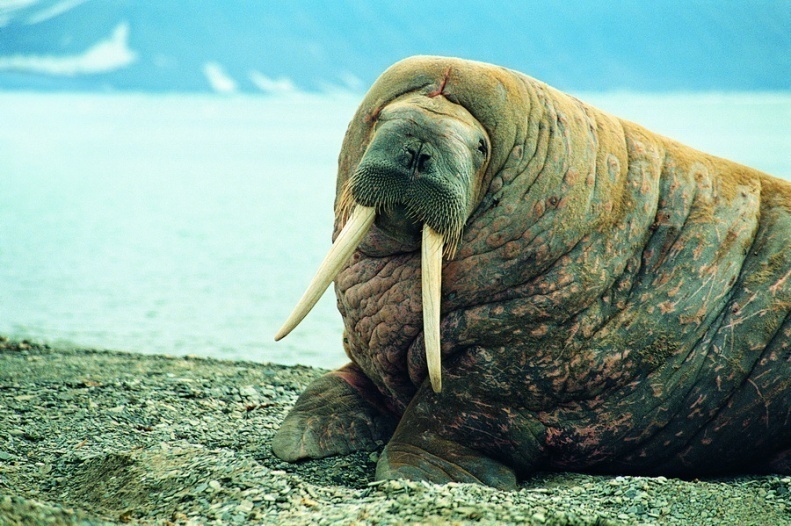 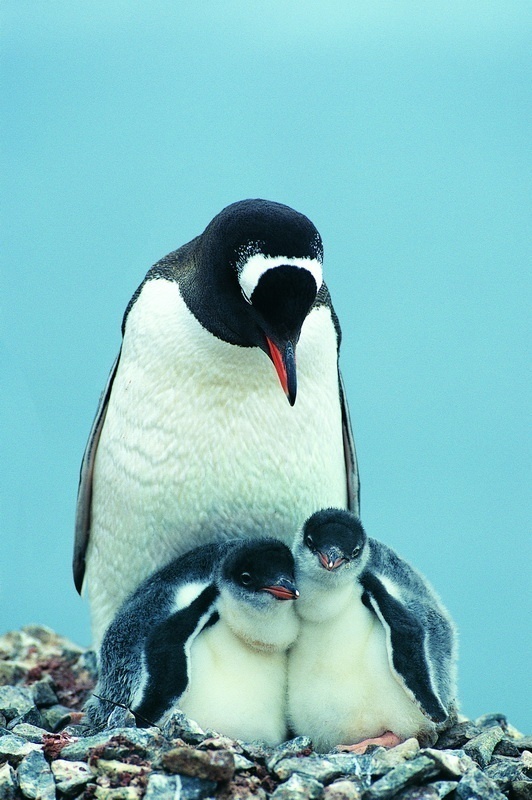 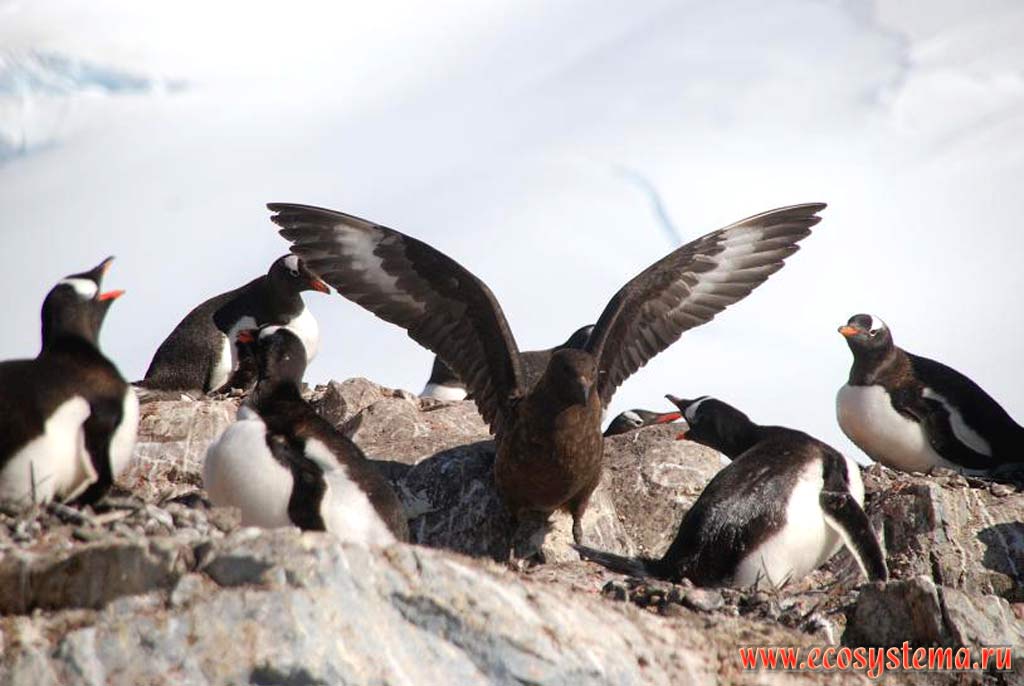 Животный  мир   Арктики и Антарктики
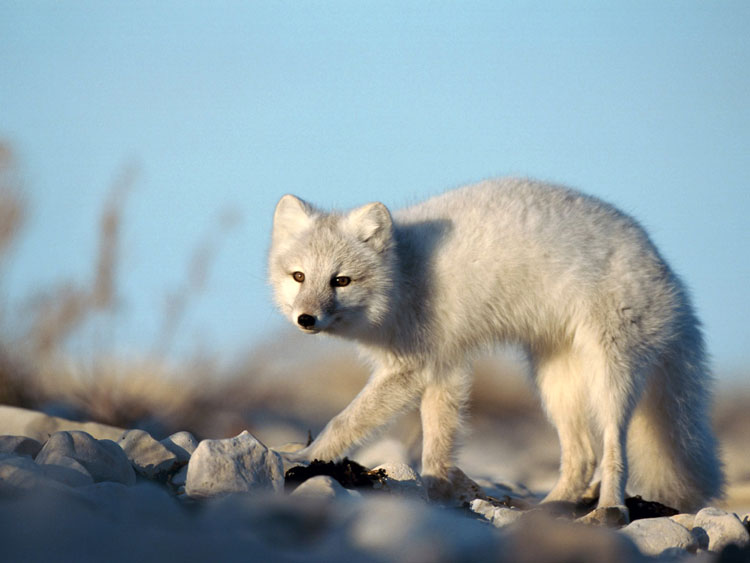 Арктика - царство белого медведя, где он чувствует себя в своей стихии. Медведи — отличные пловцы и нередко в поисках пищи заплывают далеко в открытое море. Несмотря на свою мощь, белый медведь нуждается в охране, он занесен в Красную книгу и Международную, и Российскую.
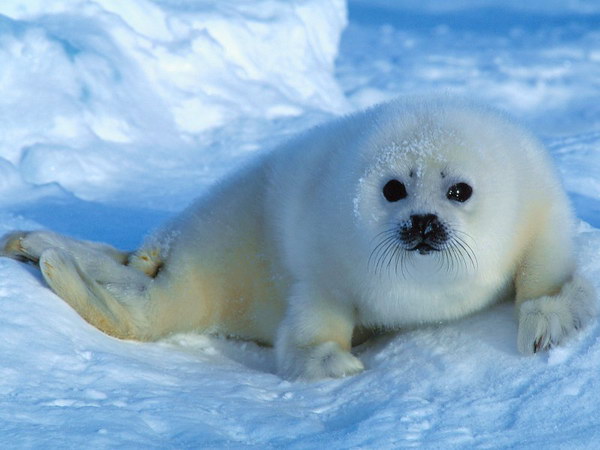 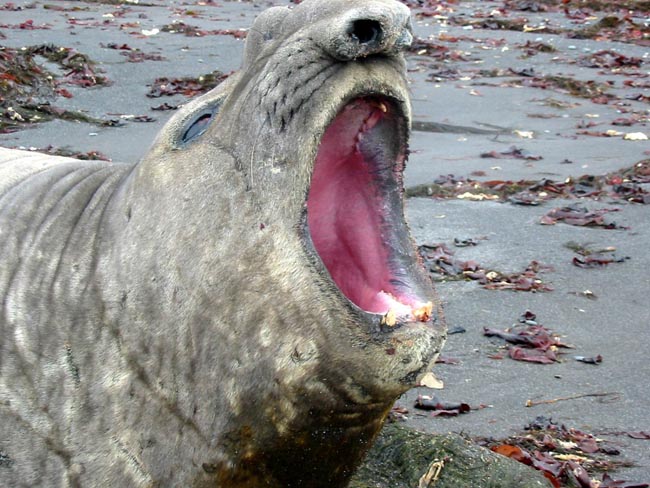 Животный мир Арктики и Антарктики
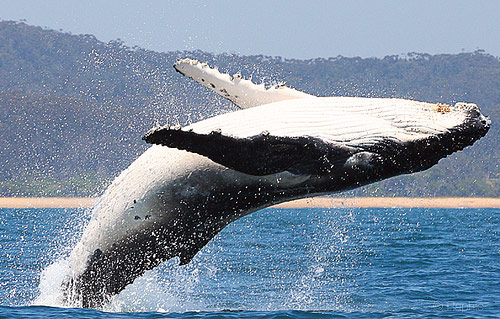 Антарктика бедна наземными животными. Наземных млекопитающих там нет, встречаются некоторые черви, примитивные ракообразные и бескрылые насекомые. 
На островах Антарктики найдено несколько видов жуков, пауков, пресноводных моллюсков, один вид нелетающей бабочки. 
Из птиц наиболее характерны пингвины. Императорский пингвин выводит потомство в зимнее время. Остальные виды пингвинов выводят птенцов летом на скалистых птичьих базарах.
 К зубатым китам Антарктики относятся кашалоты, бутылконосы и касатки.
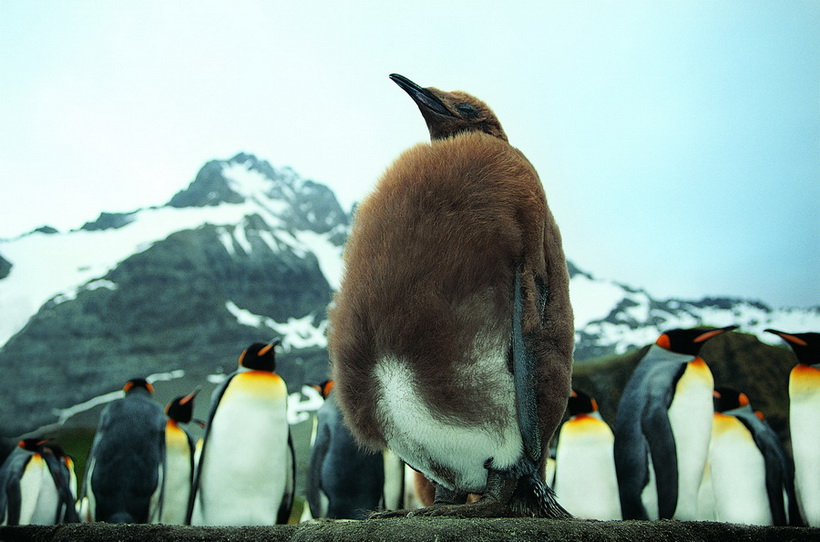 Подводный мир Антарктики
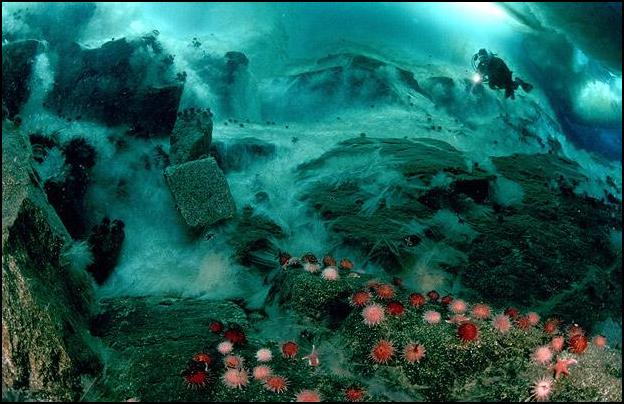 Ученые установили, что в изучаемом регионе Антарктики обитает более 1200 различных организмов. 
Замерзшие подводные водопады.
Морские звёзды: Odontaster validus и Acodontaster hodgsoni.
Осьминог - обитает на мелководье в Южном океане. Если говорить строже — это вид, наиболее близкий к тому, что дал когда-то начало глубоководным осьминогам.
 Анемоны Isotealia antarctica и Urcticina antarctica.
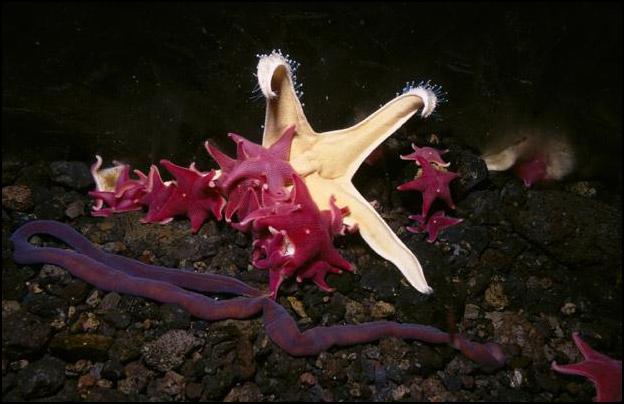 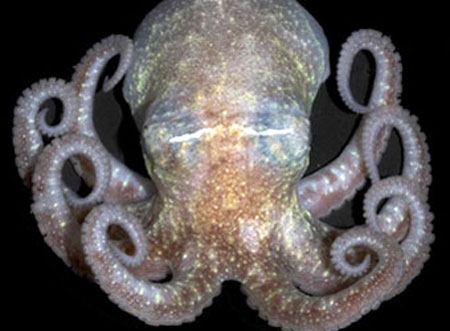 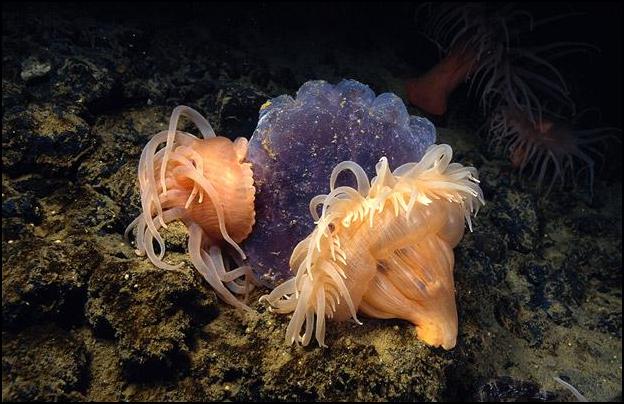 Природа Полюсов
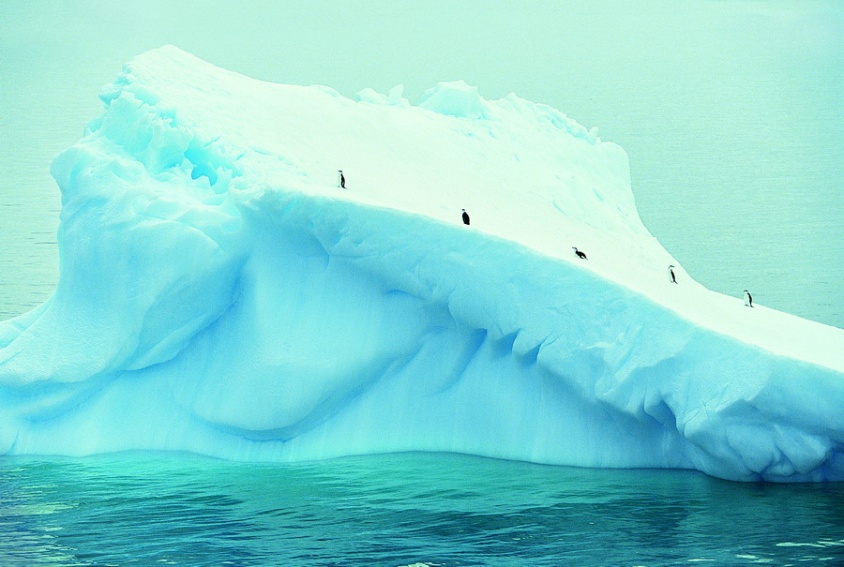 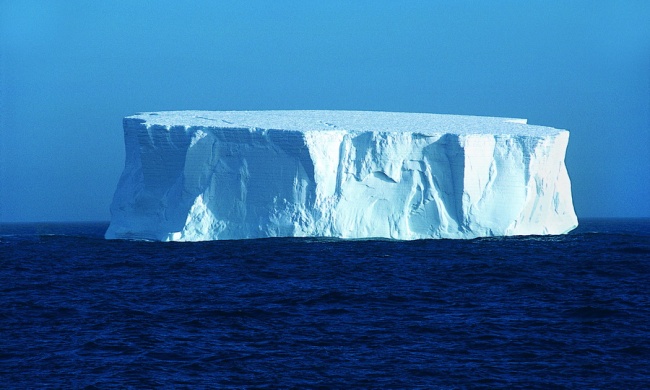 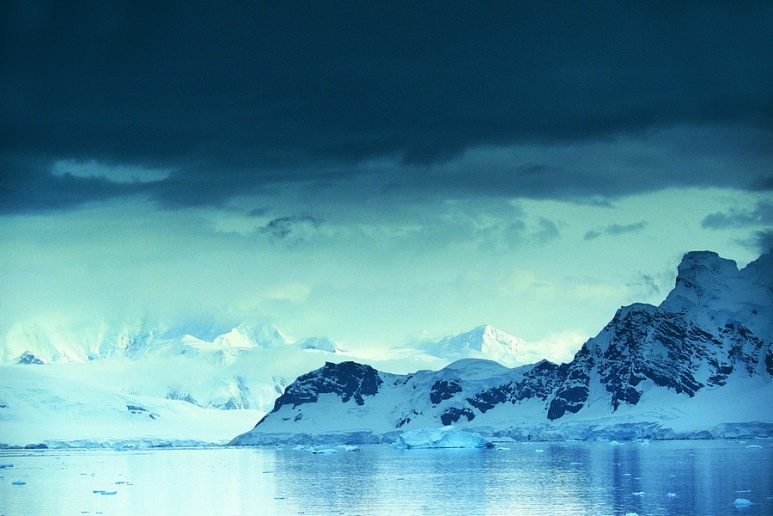 Наши работы
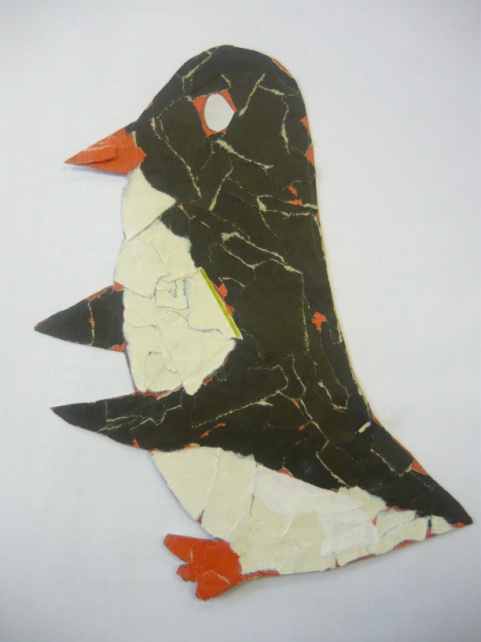 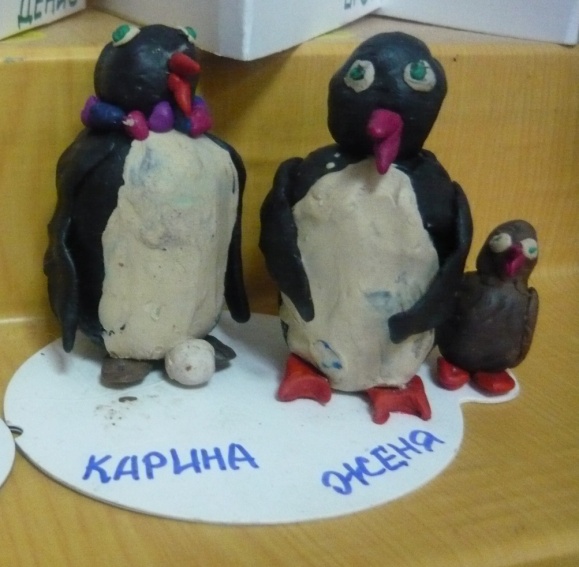 «Пингвины»
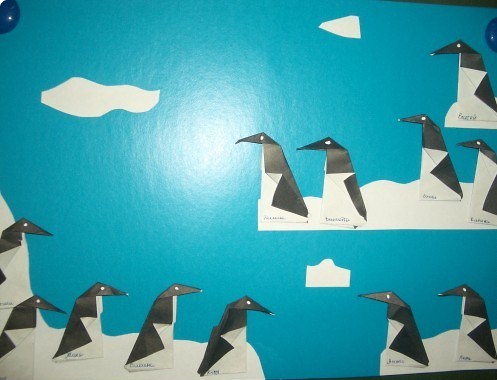 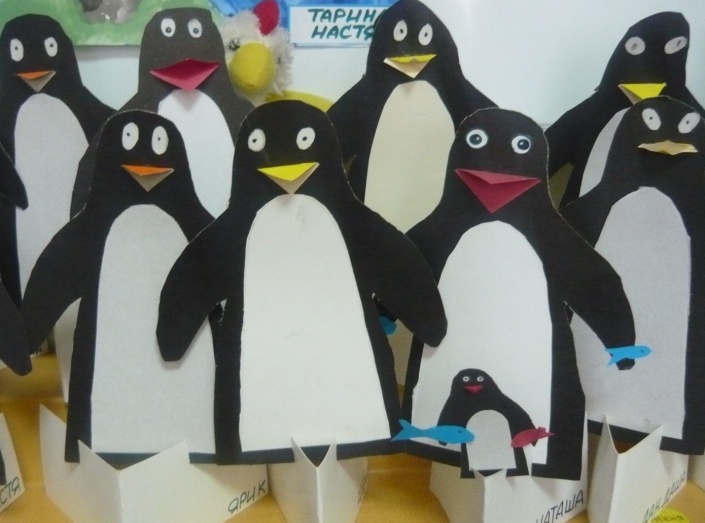 Наши работы
«Тюлень на льдине»
«Подводный мир»
          (коллективная работа)